ABC
Zoo
a
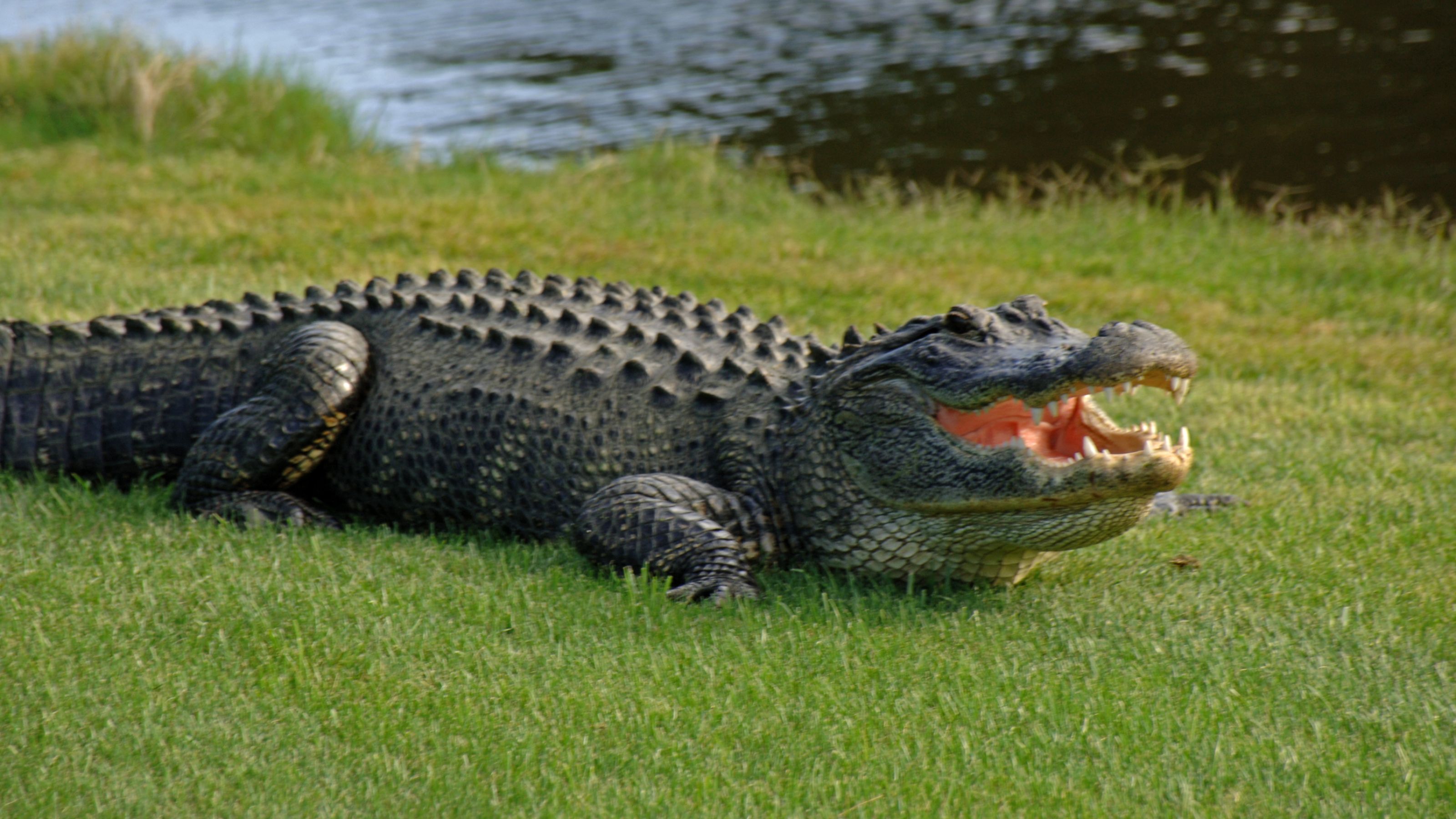 b
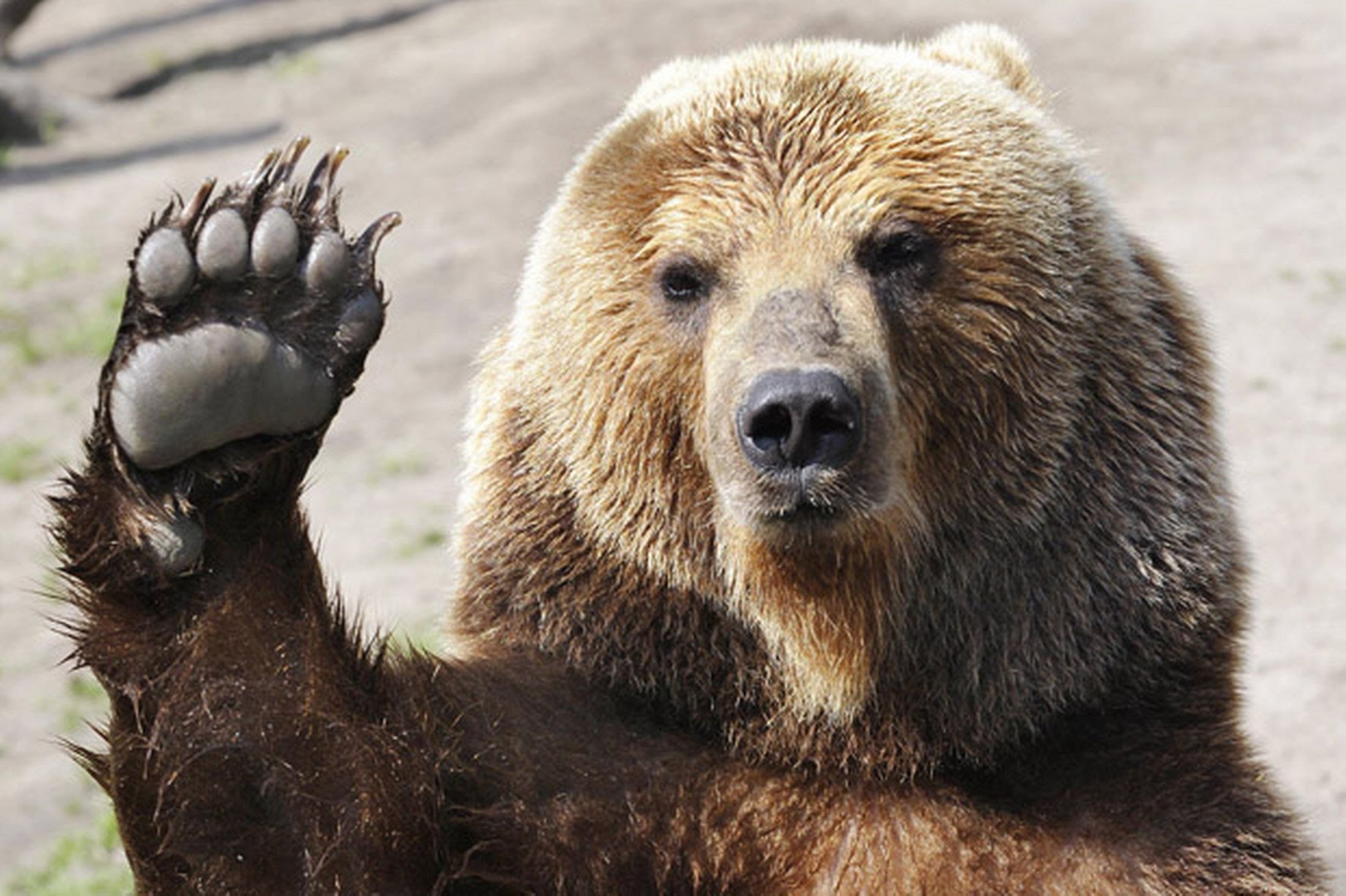 c
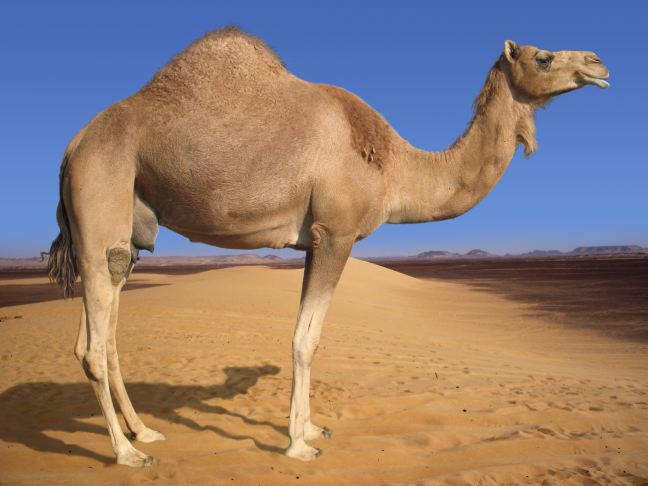 d
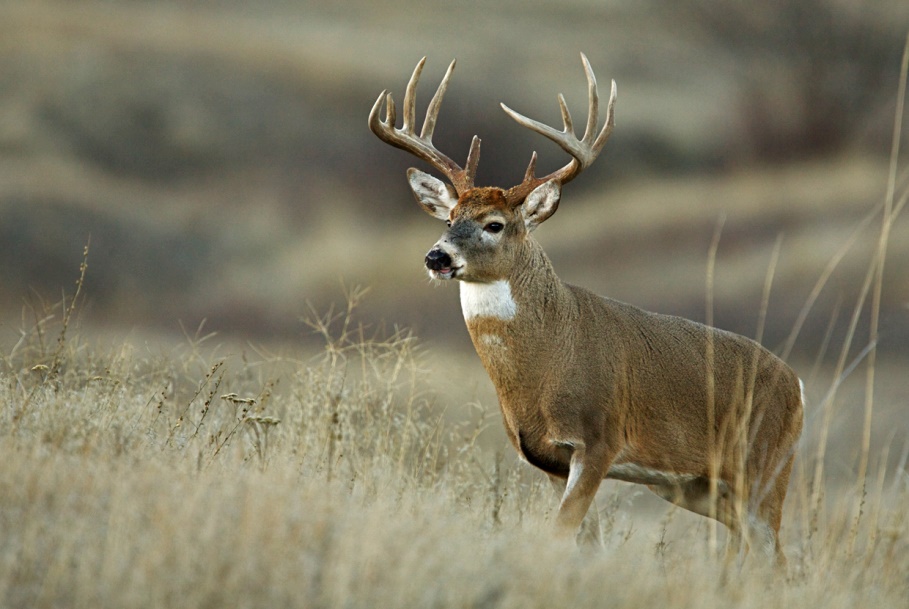 e
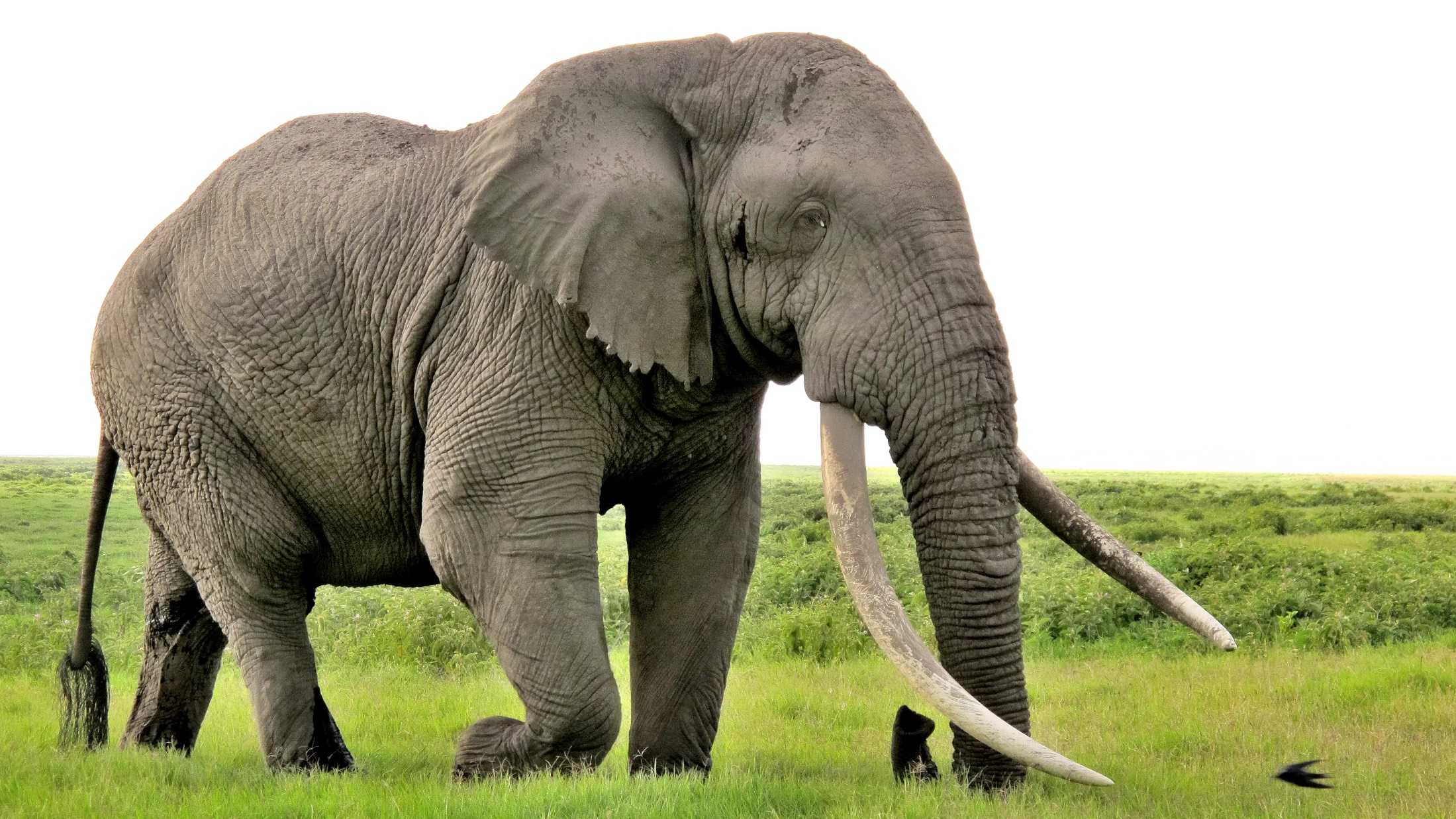 f
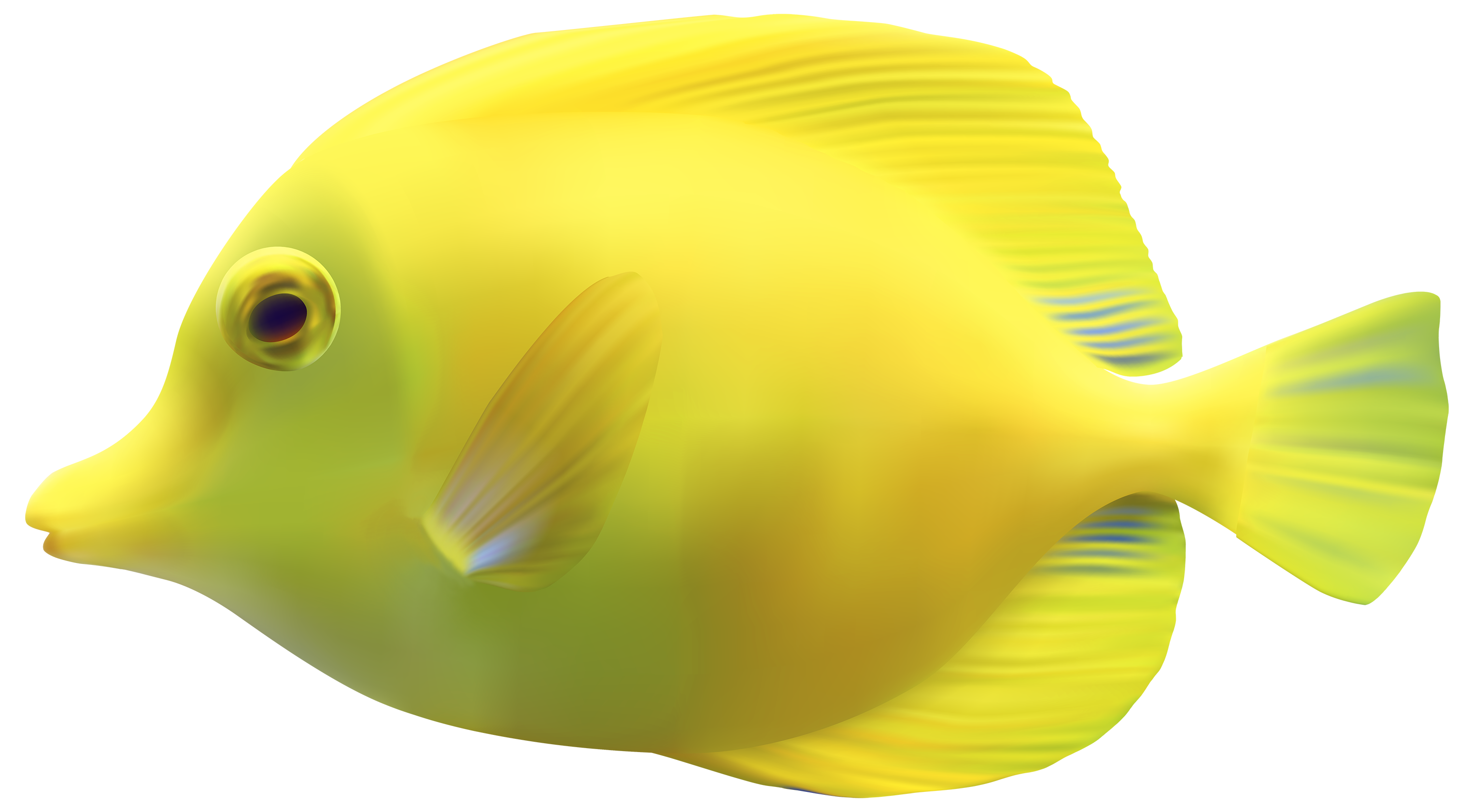 G
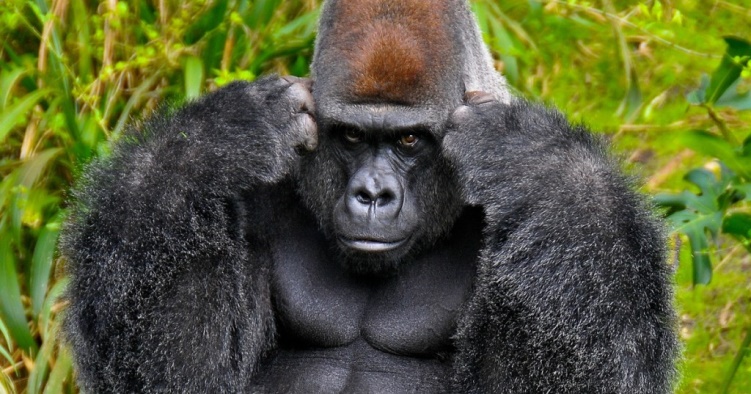 h
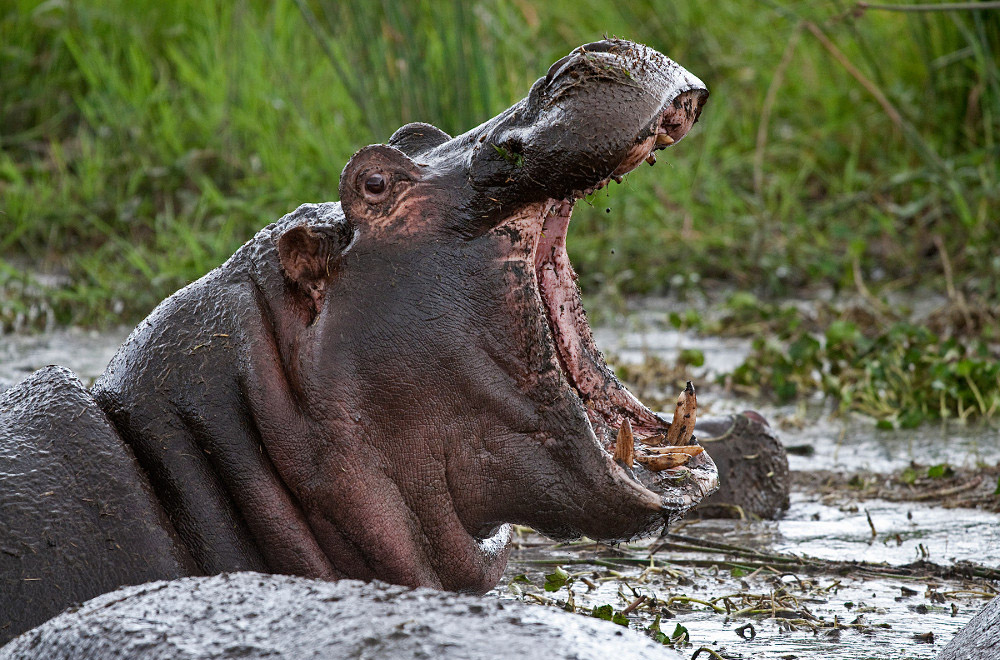 i
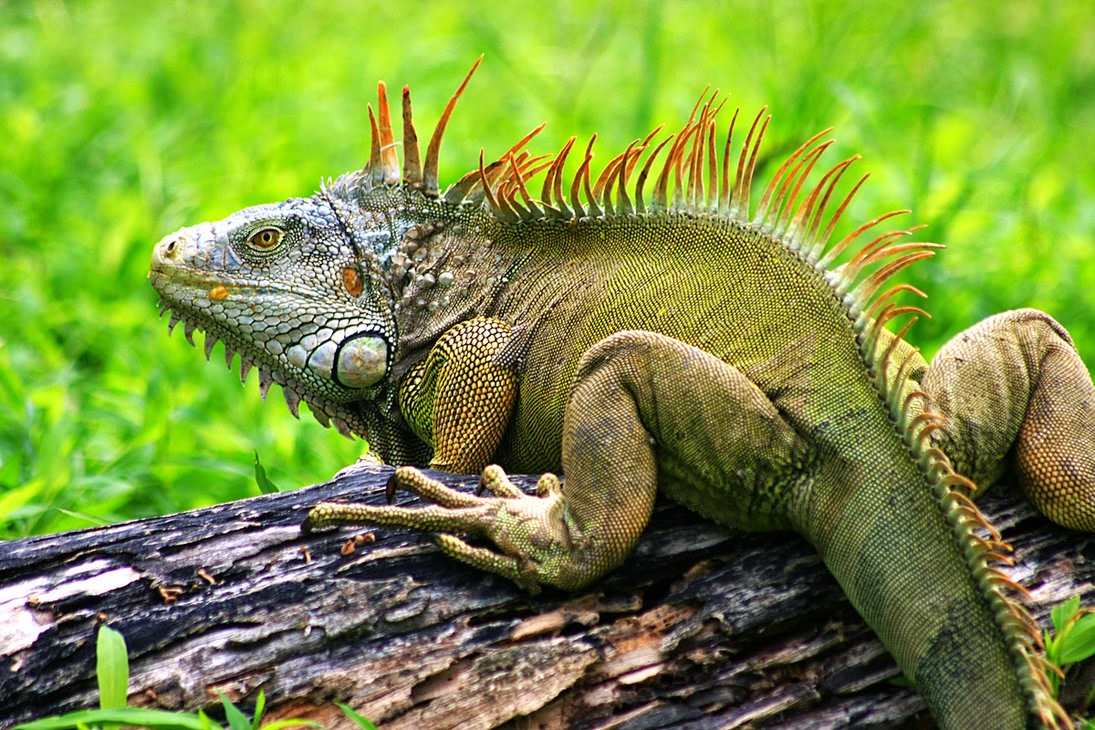 j
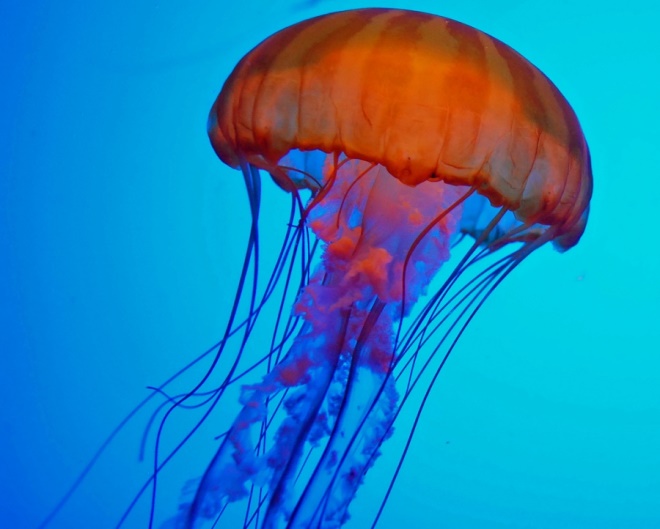 k
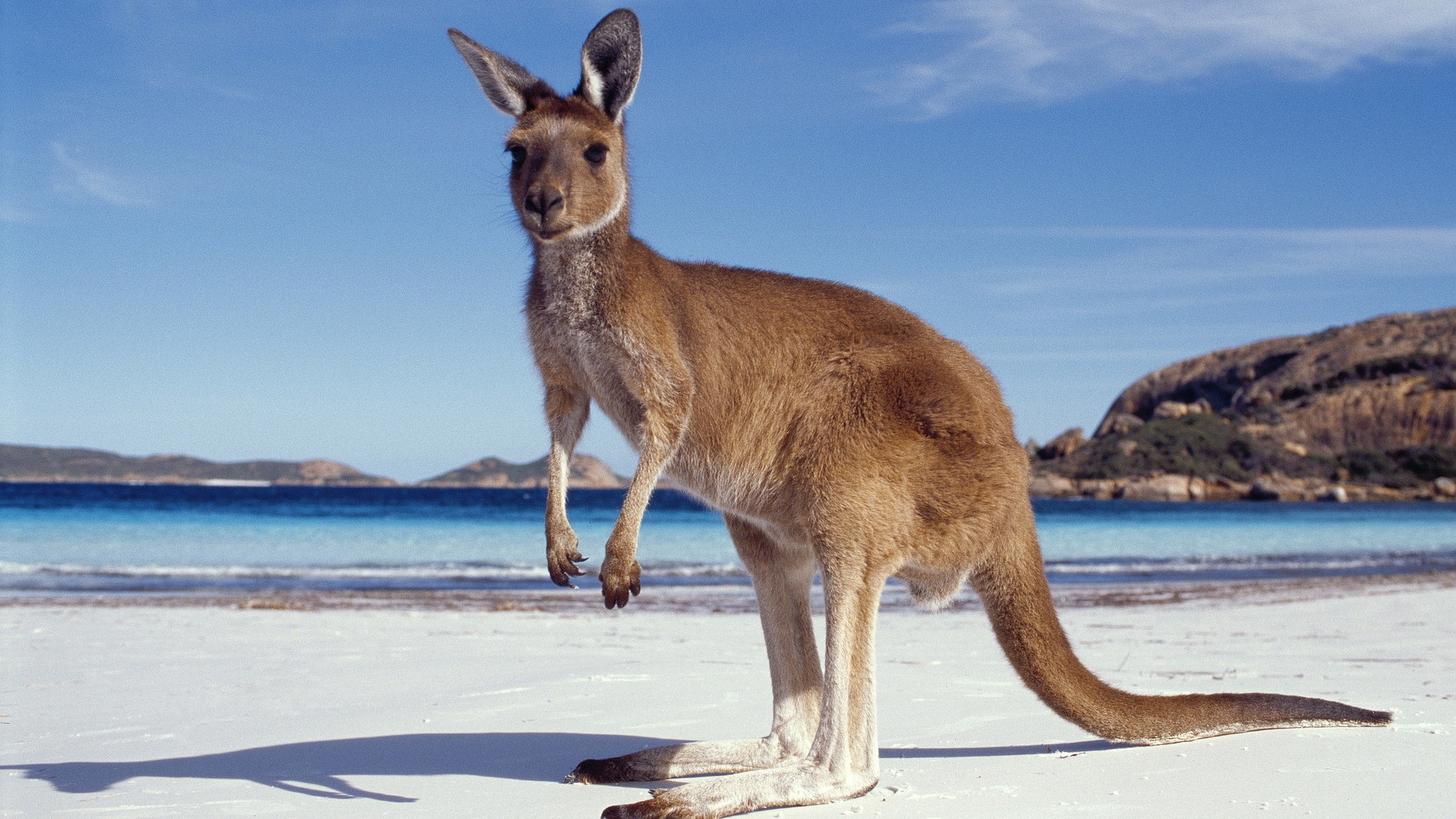 l
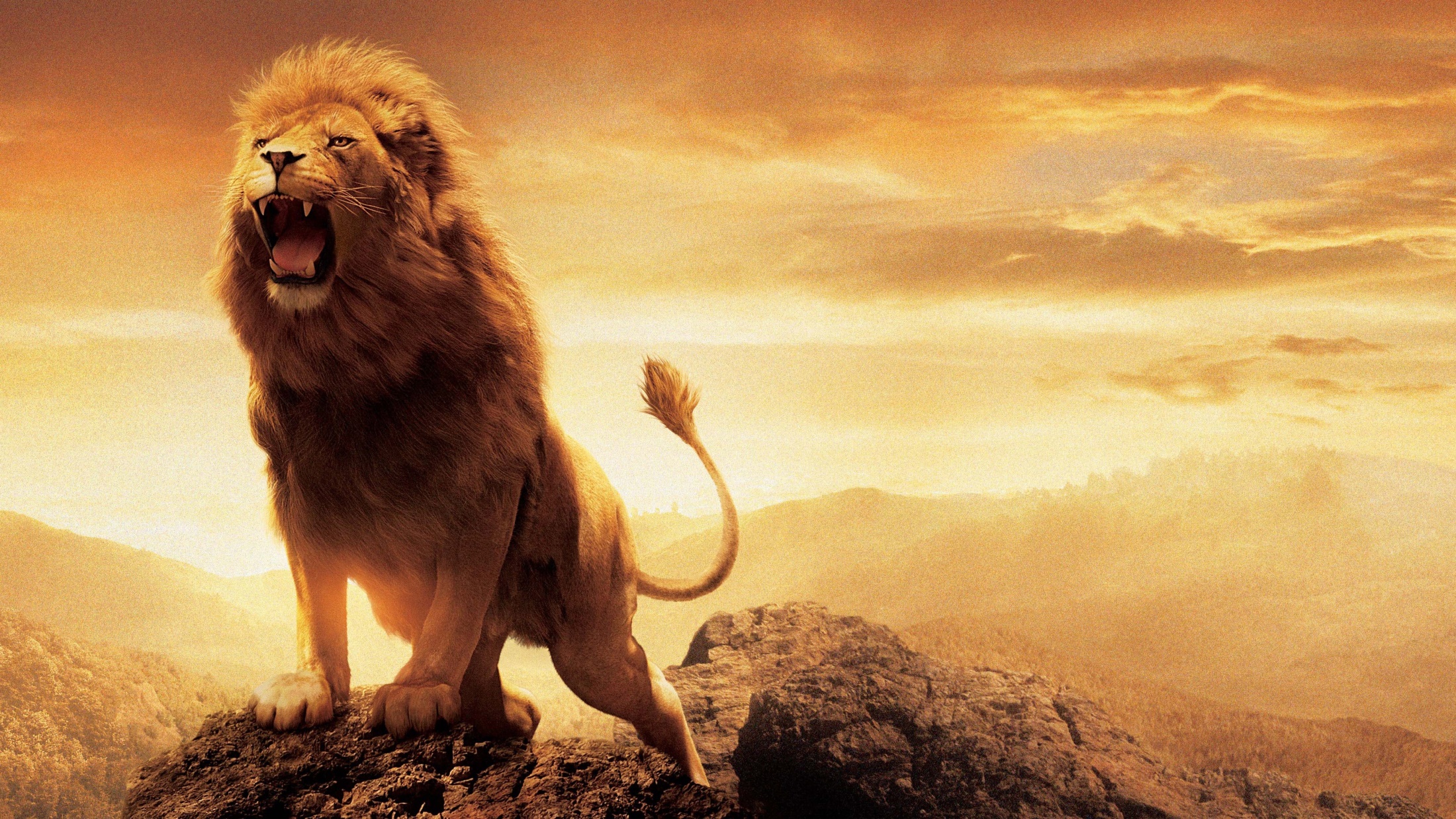 m
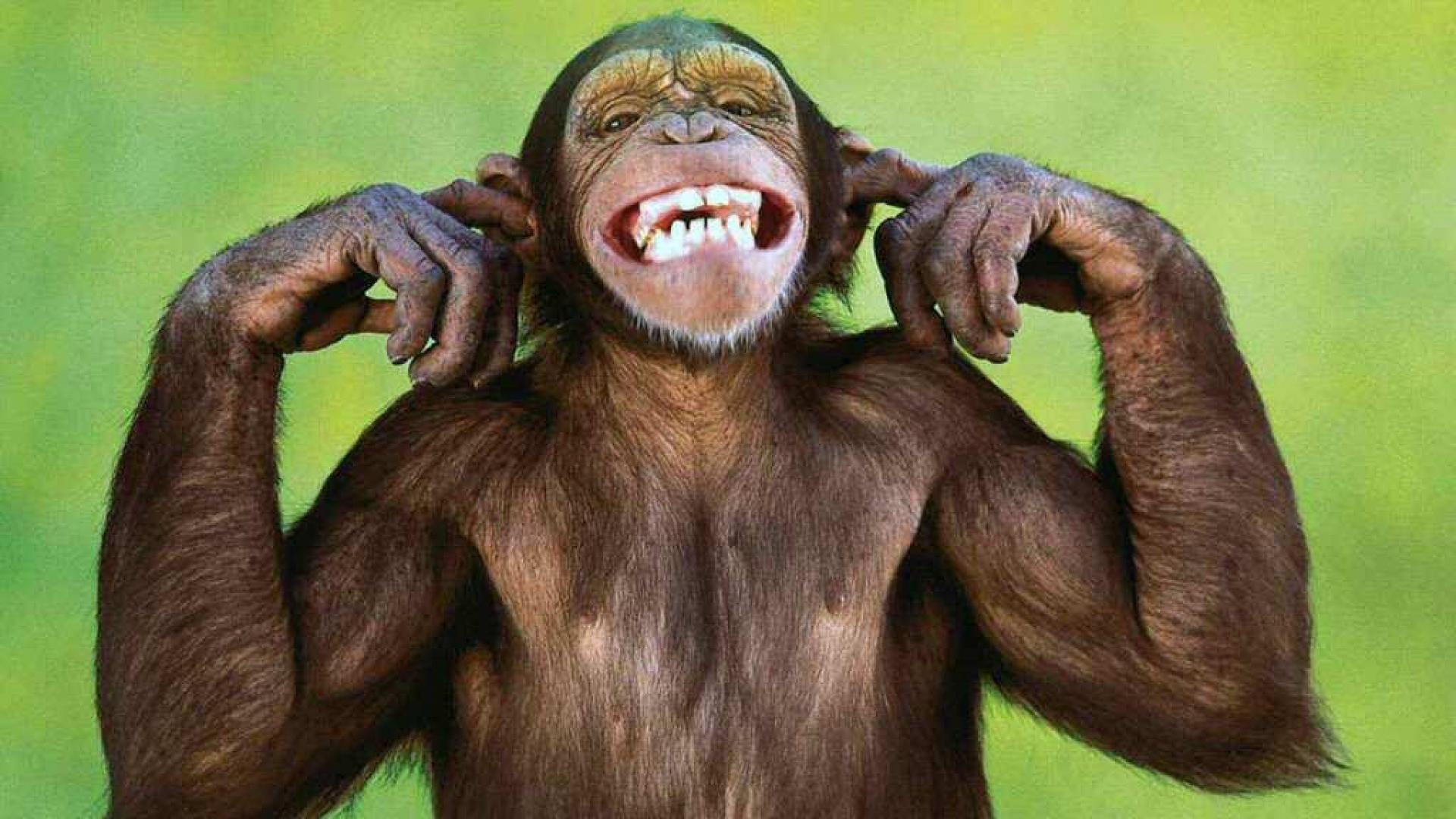 n
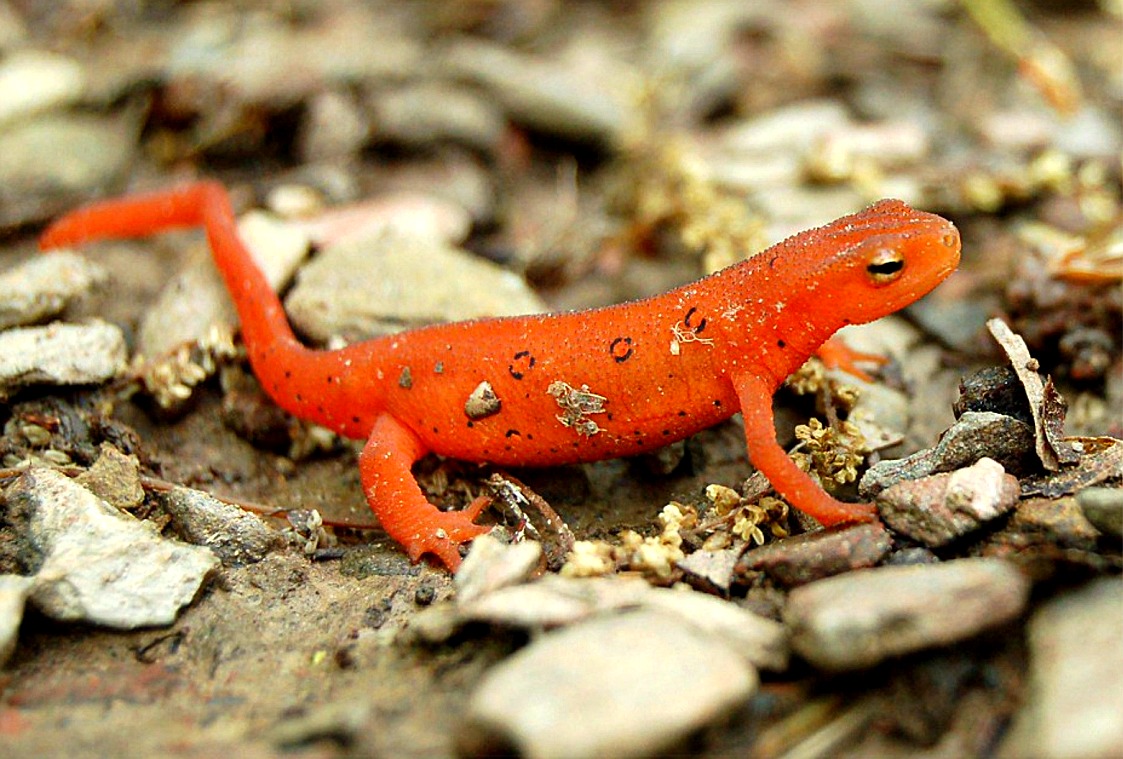 o
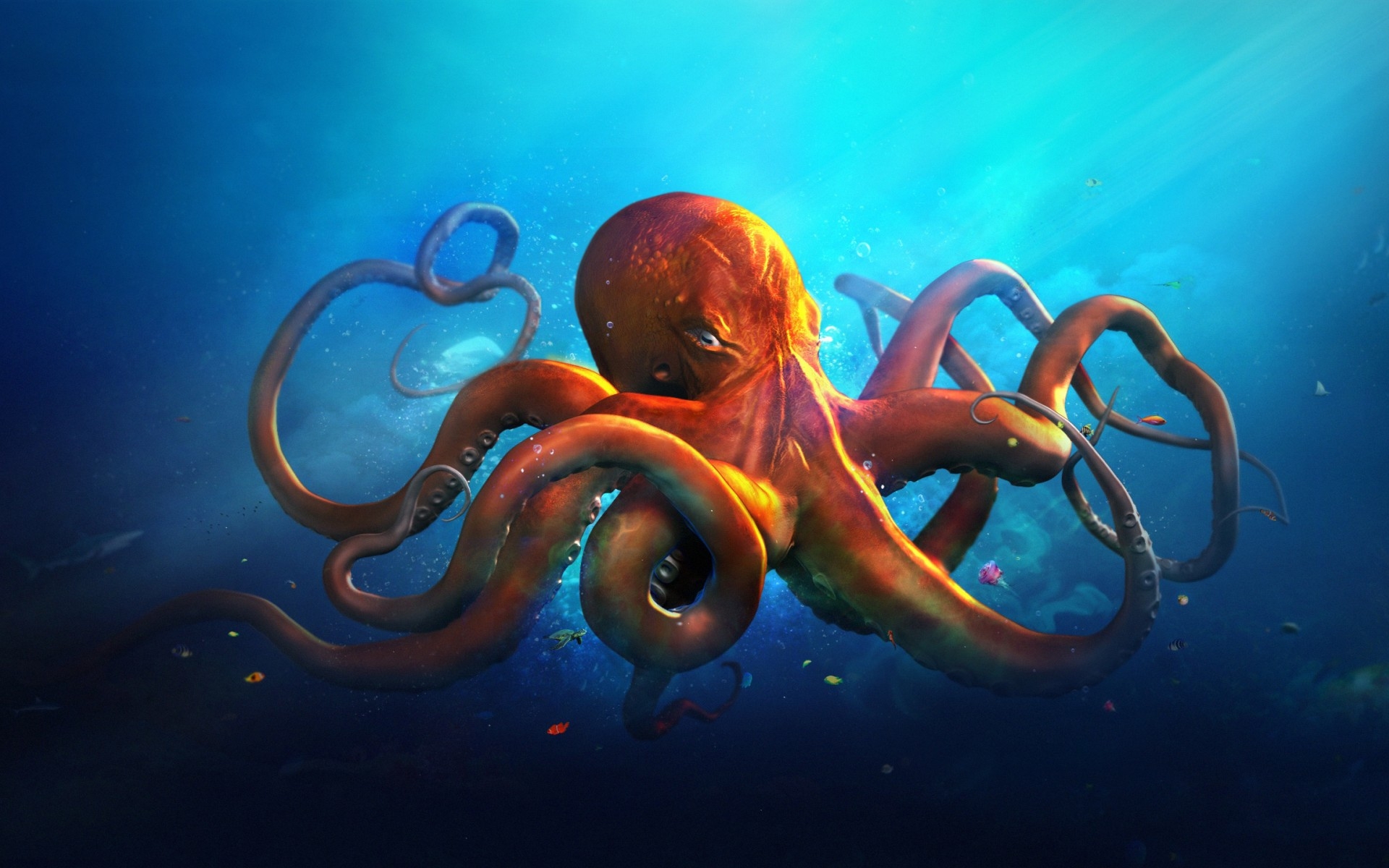 p
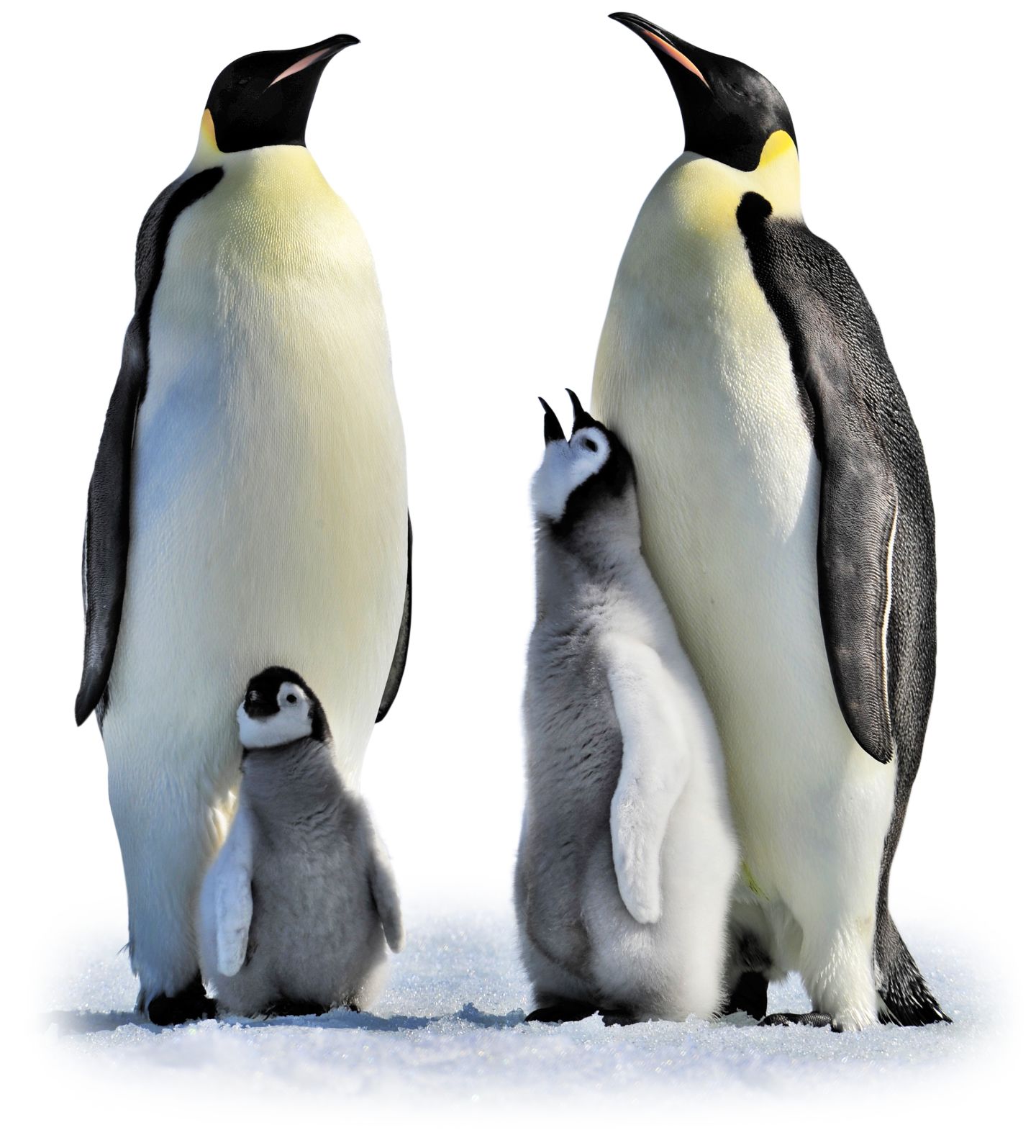 q
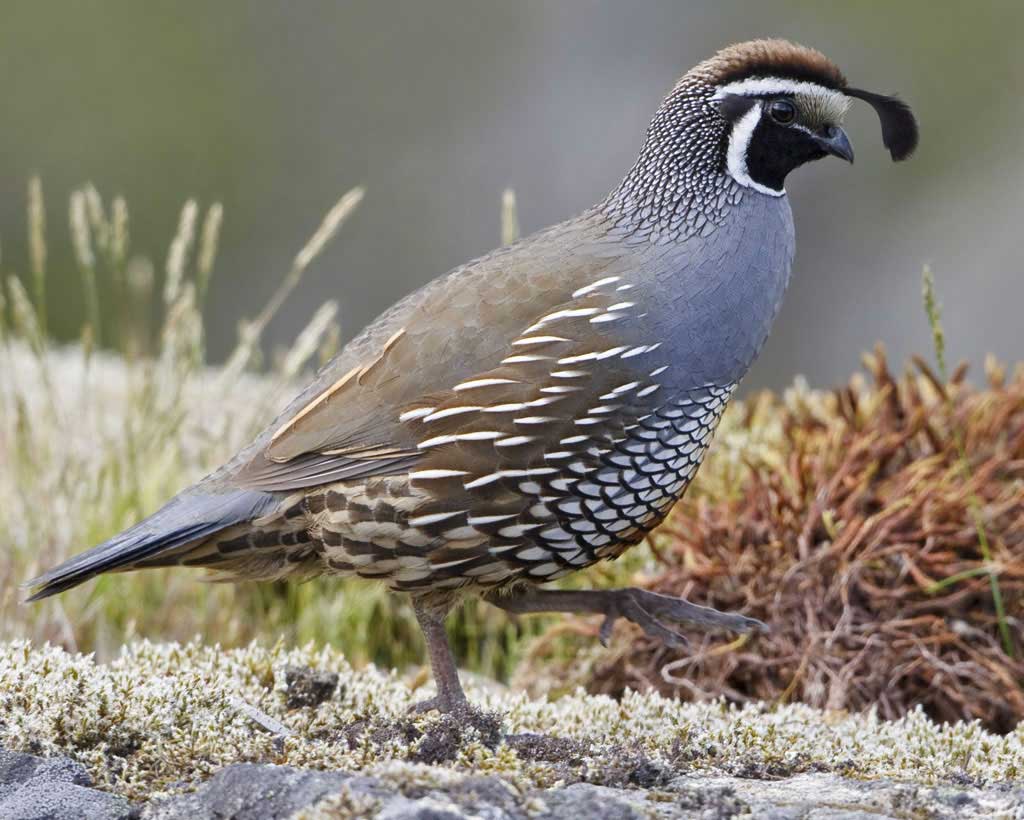 r
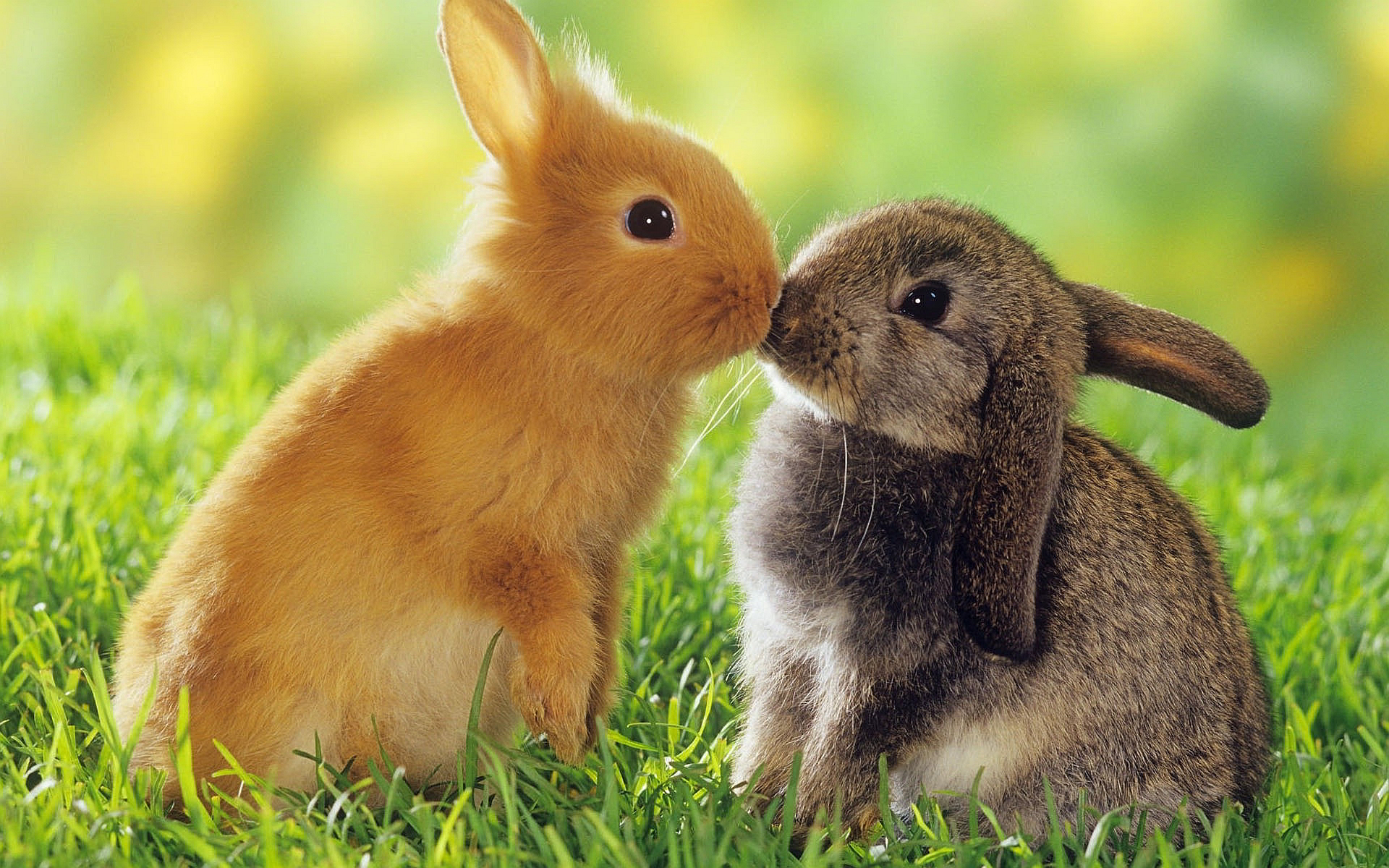 s
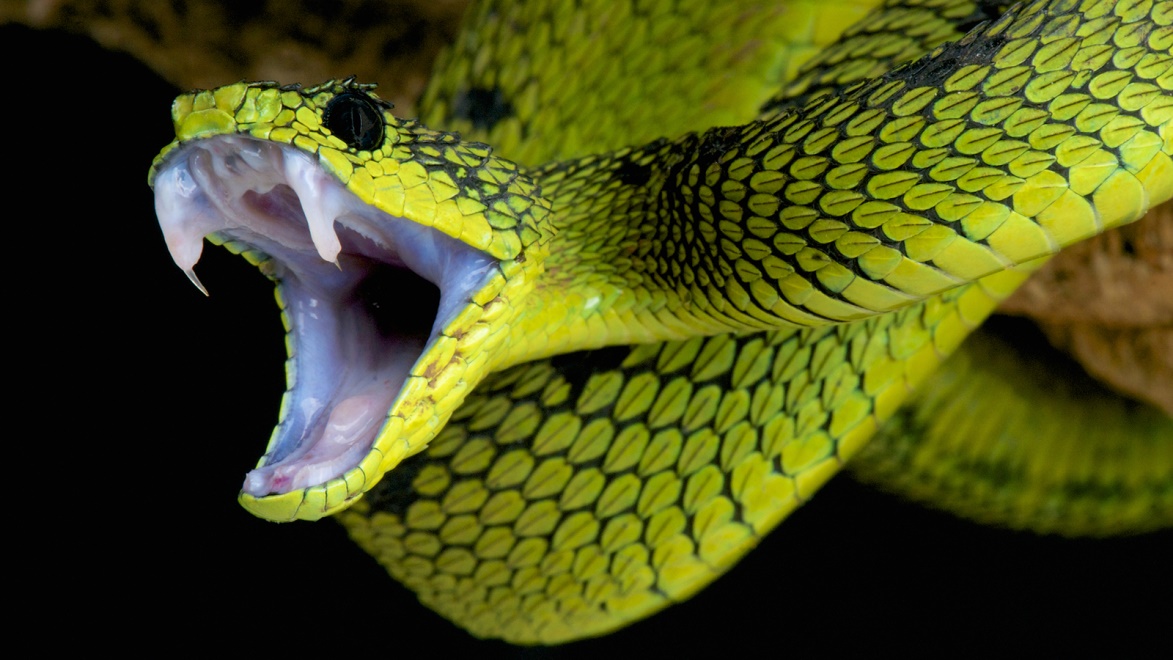 t
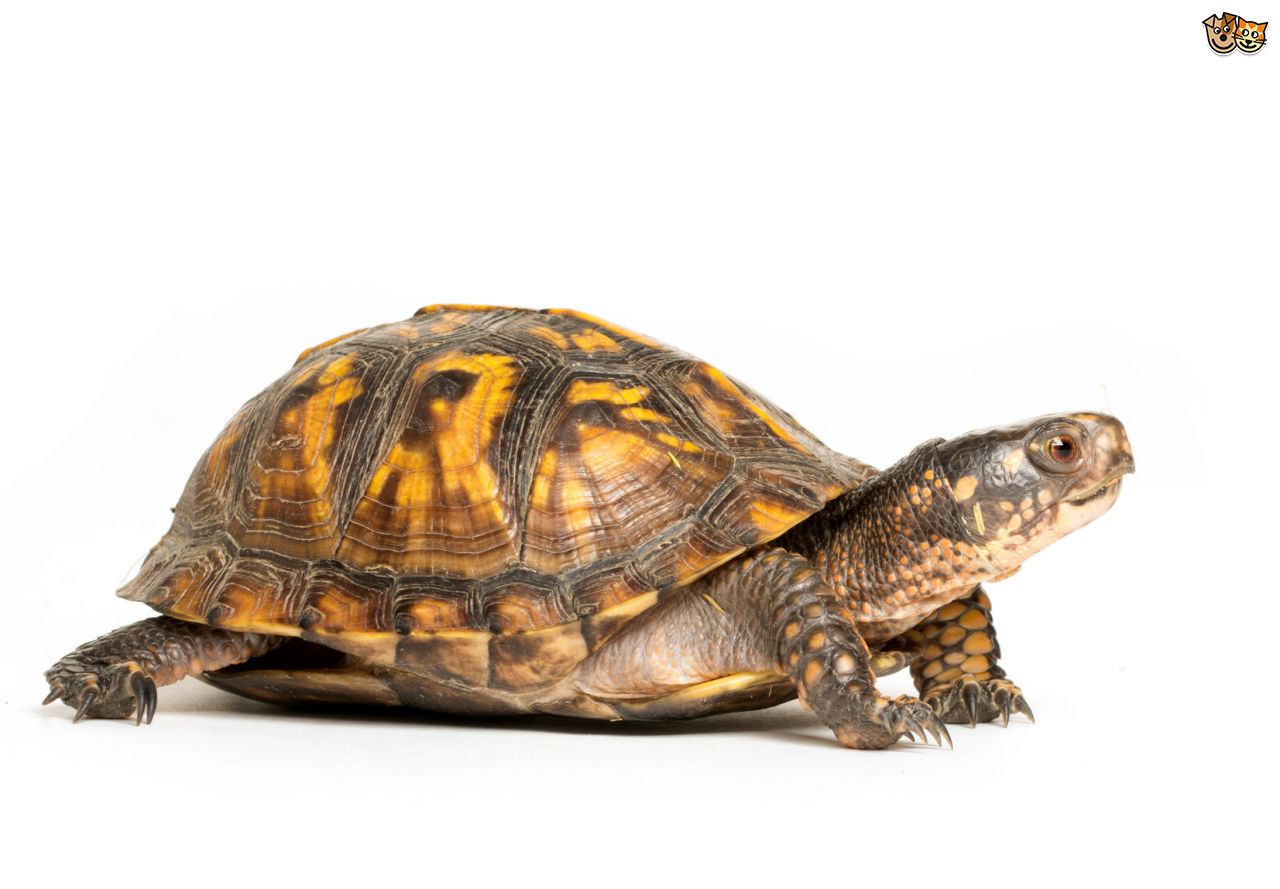 u
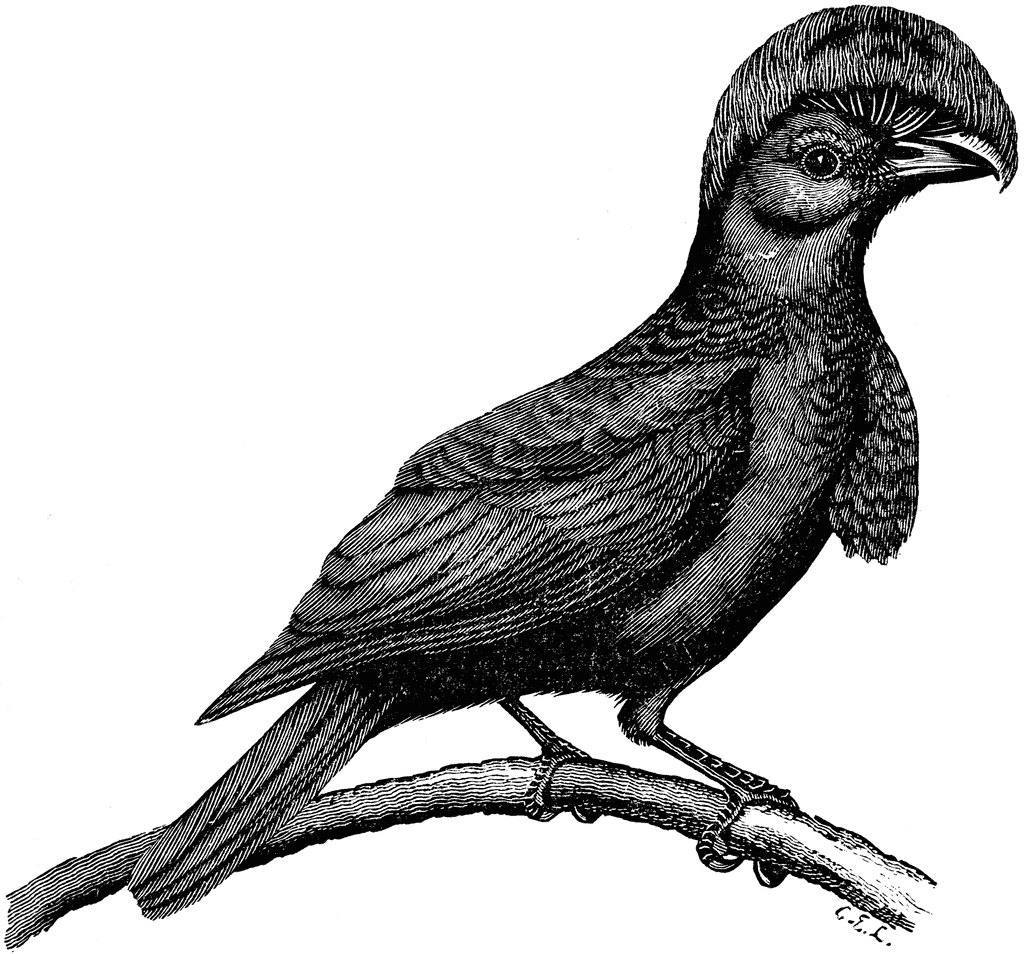 v
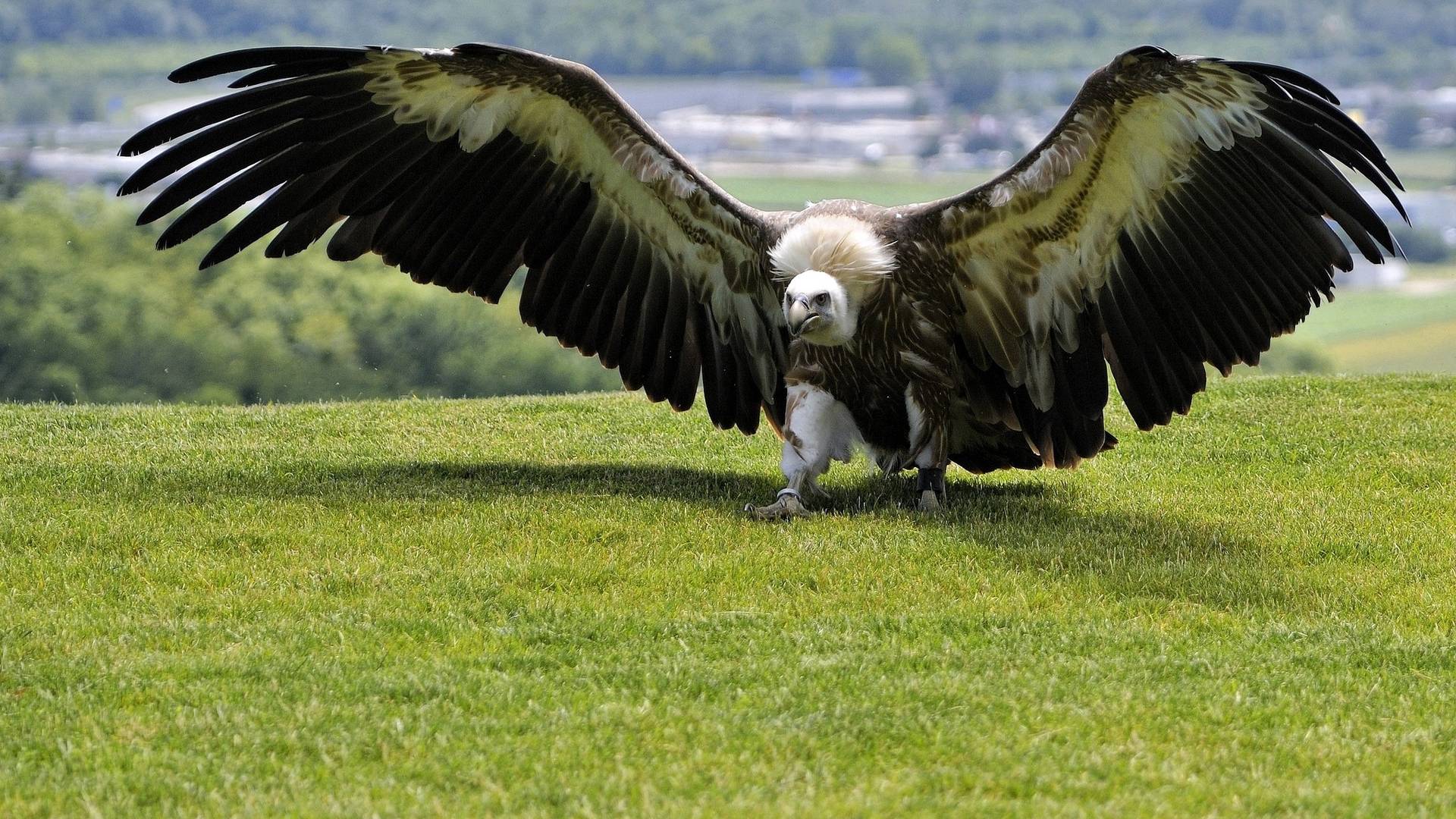 w
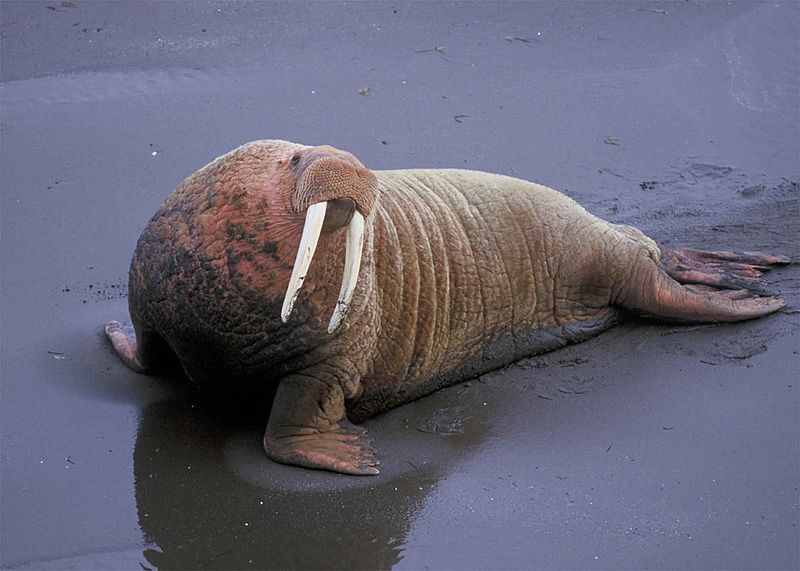 x
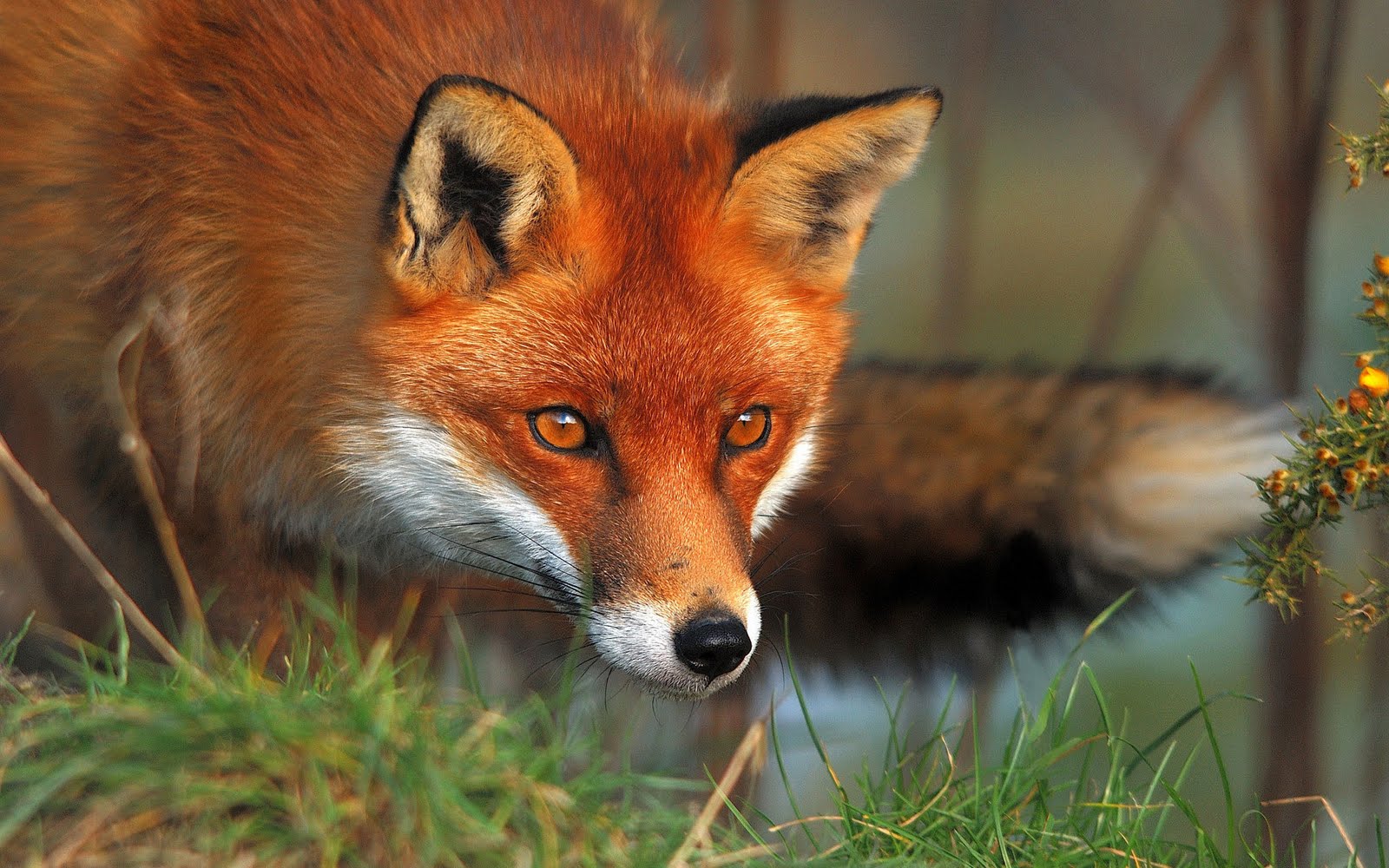 y
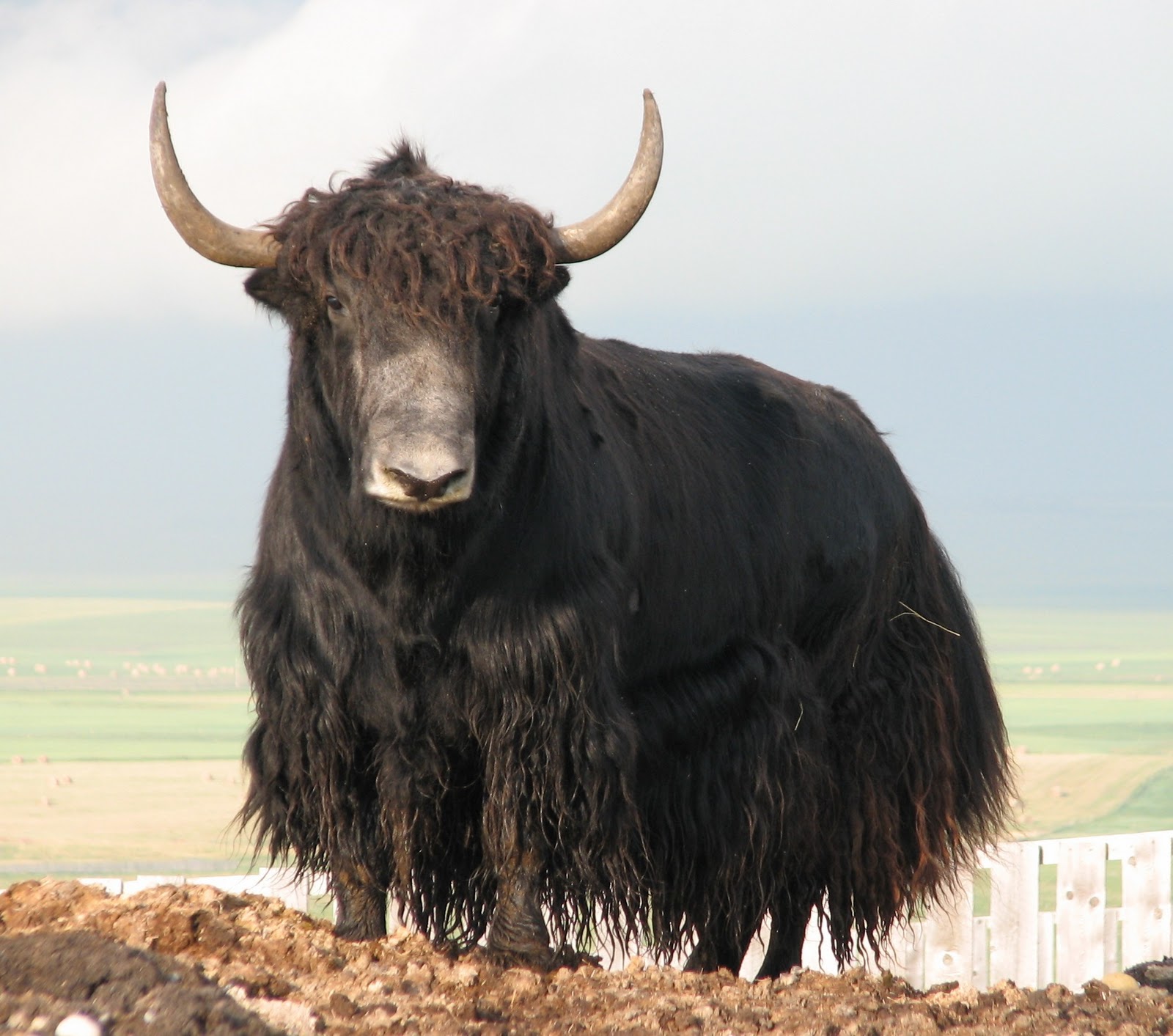 z
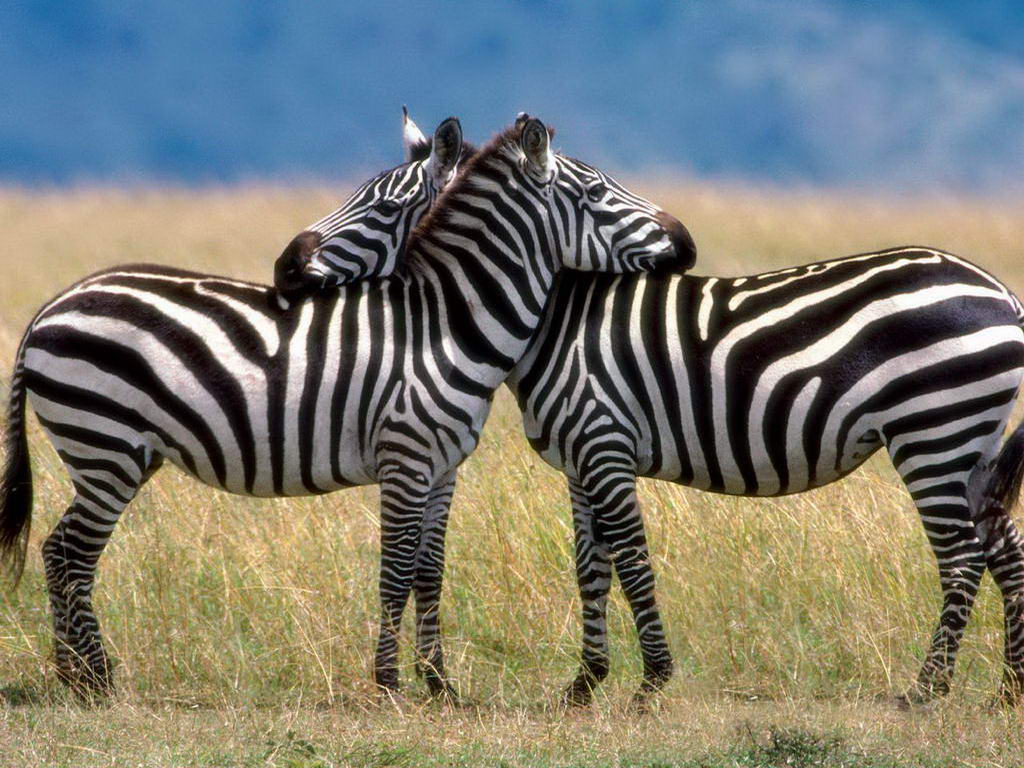